1
日本のベンチャー企業
2012—09-14
もとなり
2
目次
ベンチャー企業とは

現状

日本の「ベンチャー嫌い」

最近の傾向

新規創業企業の業種

課題

まとめ

参考文献
3
ベンチャー企業とは
積極的な技術開発を中心にして、活発な事業展開をめざす企業のこと。
新たな先端技術や従来にない知識集約的なサービスを武器に、ニュービジネスを展開しようとする中堅企業に多い。
[1]
4
現状
日本ではベンチャー企業が少ない


ベンチャーキャピタルの投資金額から見る限り欧米と比較して盛んではない
アメリカ2兆5千億円,日本980億円（2007統計）[2]

また、失敗に厳しい文化であるため失敗を恐れて起業をする人が少ないとも言われる。
5
日本の「ベンチャー嫌い」
日本ではベンチャー企業は一般的ではない。

ベンチャー企業に対しての知識があまりない人々の間ではお金目当ての「稼ぐが勝ち」というような人物像がベンチャー企業家のイメージとして定着している。
[3]


本当にそうなのだろうか？
6
確かに「お金を稼ぐ」というのはベンチャー企業創業の一つの理由ではある。
しかし多くのベンチャー企業の創業の最大の理由は「世の中に自分たちの考えたモノやサービスを広めたい」というものである。

[4]
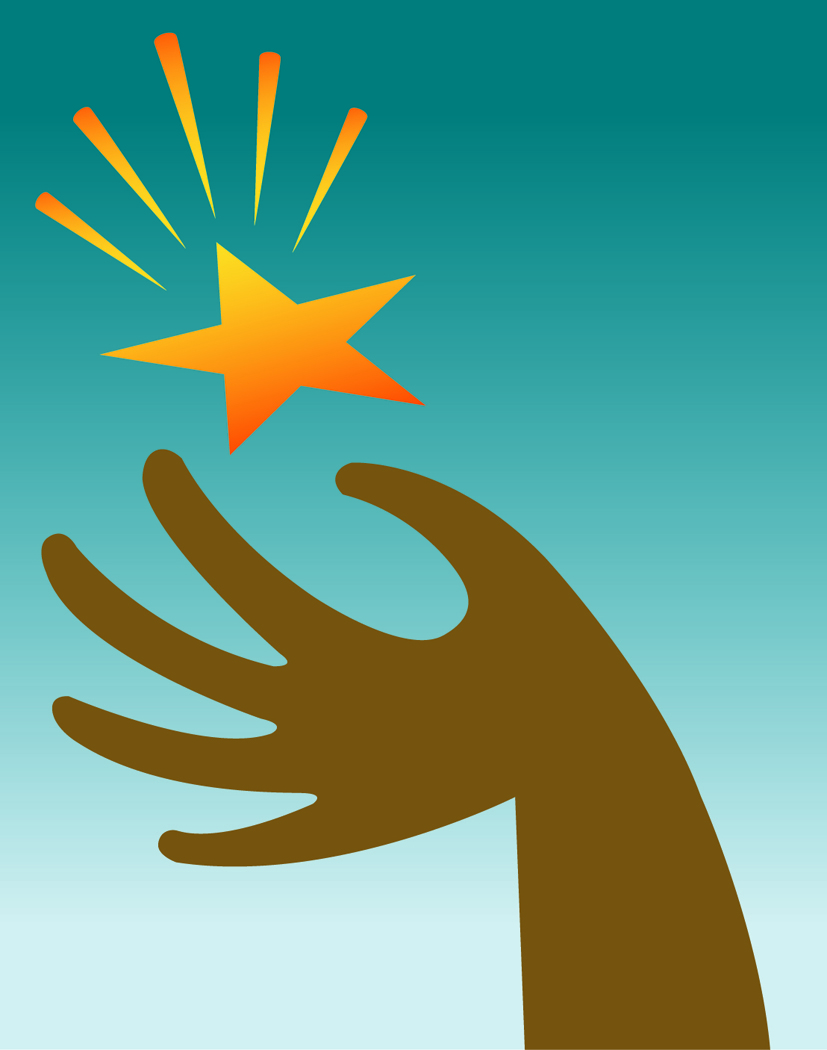 7
最近の傾向
近年は少しずつだがベンチャー企業に対して理解が増えてきている。その結果次のような動きが出ている。
幅広い世代に起業が定着
若者や働き盛りの年代だけでなく定年退職した人や中高年の人々などにも広まりつつある。
[5]
大学発ベンチャーの増加
バイオ技術など化学・生物系に多い。
[6]
8
新規創業企業の業種
情報・通信、飲食業、医療・福祉が多い

情報・通信
近年は「モバゲー」のDeNAや「GREE」のグリーなどの携帯コンテンツはIT系ベンチャーが集まる領域。

飲食業
若い世代にはラーメン屋が起業しやすいとして人気。

医療・福祉
高齢化社会ということもあり老人介護分野もベンチャー参入が起きている。
[7]
9
課題
資金問題
初めの内は製品開発や組織作りの必要性から赤字が続きやすい。
ビジネスが軌道に乗れば利益を上げることが可能だがそれまで資金繰りに苦労しがち。



金融機関との密接な関係

経理財務のスペシャリストを迎える
[7]
ベンチャーキャピタル(自己・投資家から集めた資金を主にベンチャー企業に投資して上場や株式売却で利益を得る会社)のような有力な金融機関を見つけ関係を構築して経営を成功させる
経理や財務など資金繰りのスペシャリストを会社に迎える。起業家が皆、細かい経営上のやり繰りに長けているわけではないので優れた経営スキルを持つ人材が加わることで補うことができる。
対応
10
まとめ
ベンチャー企業は経営上のポイントが刻一刻と変化していくので、そこに経営の難しさがあると思う。

起業家側が事業展開や資金繰り等の全ての経営に関することを行うのではなく他人に任せていいところは専門的なスキルを持つ信頼できる人に任せるべき。
11
参考文献
[1]山川出版社 現代社会用語集
[2]港区産業観光ネットワーク <http://www.minato-ala.net/oyakudachi/shizai/01_04_01.html>(閲覧2012-09-02)
[3]小山修(2008) 「日本型経営の企業統治とM&A最新事情」『産研論集』p.35
[4] A-Listers 「起業する10の理由と起業しない10の理由」<http://tech.a-listers.jp/2011/06/09/10-reasons-to-start-a-company-and-10-not-to/ >(閲覧2012-09-02)
[5]シュフテン・タイル (2010) 「ベンチャーの主役は中高年の起業家！」,<http://www.newsweekjapan.jp/stories/business/2010/09/post-1655>（閲覧2012-09-03）
[6]山田 和貴・朝日弓未・山口 俊和(2010)「大学発ベンチャー企業における研究技術の特許権価値評価(価格付け)」『日本オペレーションズ・リサーチ学会秋季研究発表会アブストラクト集』p.136
[7]財団法人 中小企業総合研究機構「ベンチャー企業について」p.16 <http://www.jsbri.or.jp/new-hp/work/research/pdf/venture/chapter1.pdf> (閲覧2012-09-03)